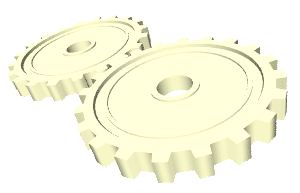 Процеси і апарати хімічних виробництв
Лекція 8
Тема . Масообмінні процеси
Основи масопередачі
      Процеси масопередачі характеризуються переходом речовини з однієї фази в іншу.
  Види процесів масопередачі
      1. Абсорбція – це поглинання газу рідинами, (система Г-Р). Зворотний процес –  десорбція.
     2. Перегонка – поділ гомогенних рідких сумішей шляхом взаємного  обміну компонентами між рідиною і парою, яка отримана випарюванням рідкої суміші, що поділяється (Г–Р).
     3. Екстракція – добування речовини,  яка:
    а) розчинена у рідині (І), що практично не змішується або частково змішується  з  іншою рідиною (ІІ)  (Р – Р);
    б) розподілена у твердій речовині (процес вилужування) (Т – Р).
5. Сушіння - видалення вологи з твердих матеріалів шляхом її випаровування.
     6. Кристалізація –  видалення твердої фази у вигляді кристалів з розчинів або розплавів. Відбувається в результаті або пересичення, або переохолодження розчину (Р – Т).
     7. Розчинення  (Т- Р).
    Масопередача – це складний процес, який включає перенесення речовини у межах однієї фази, крізь поверхню поділу фаз, у межах другої фази. Перенесення речовини з фази до границі поділу фаз або у зворотному напрямку називається масовіддачею. 
    Існують дві групи процесів масопередачі:
    1 гр. - адсорбція, екстракція, адсорбція. Тут у процесі масопередачі беруть участь три речовини: одна знаходиться тільки в фазі І, друга тільки в ІІ, а ІІІ речовина переходить з фази в фазу (речовина, що розподіляється).
І і ІІ – носії речовини, що розподіляється, самі вони з фази в фазу не переходять (інертні носії).
     2 гр. - перегонка. Речовини, що складають дві фази, обмінюючись компонентами, самі беруть безпосередню участь в масопередачі.
     Рушійну силу виражають через різницю концентрацій (дивись рівняння 1.3). Більш точно - через різницю величин хімічної спорідненості речовин, що розподіляються.
Рівновага при масопередачі. Лінія рівноваги
 
      При рівновазі деякому значенню концентрації речовини, що розподіляється, х у рідкій фазі відповідає певна концентрація у* - в газовій фазі і навпаки:
 
                          y* = f (x),   або  х* = f(y)                              
 
* або нижній індекс “р” -  символ рівноважного стану.
     Графічно (10.1) зображується лінією рівноваги, яка може бути пряма або крива.                                    
      Відношення концентрацій речовини, що розподіляється, в різних фазах при рівновазі називається коефіцієнтом розподілу:
     Для розведених розчинів m const і лінія рівноваги пряма; m= tg a. 
     Конкретний вигляд законів рівноважного розподілу: для абсорбції - закон Генрі; для ідеальних розчинів в процесах ректифікації -  закон Рауля.
Закон масовіддачі
 
     Кількість речовини, що переноситься від поверхні поділу фаз у сприймаючу фазу, пропорційна різниці концентрацій біля поверхні поділу фаз (Сп) і в ядрі потоку (Ся),  поверхні фазового контакту і часу:
 
              dM = b(Cп – Ся)dFdt  =  bDCdFdt                
 
     b - коефіцієнт масовіддачі, м/с.
    Для сталого потоку:
 
                               dM = b DCdF                                  
 
    Якщо  b  =  const, тоді:
 
                                   М =b DCF
Диференціальне рівняння масовіддачі
 (конвективної дифузії)
 
     Потік речовини складається з двох частин: ядра і граничного дифузійного шару. В ядрі перенесення речовини здійснюється переважно струминами рідини в умовах достатньої турбулентності течії. Концентрація речовини в даному перерізі в умовах стаціонарного режиму постійна. По мірі наближення до граничного дифузійного шару турбулентність знижується і зростає перенесення речовини за рахунок молекулярної дифузії. Концентрація речовини змінюється у часі й у просторі, і тому її зміну виражають за допомогою субстанціанальної похідної (Dс ).
Масопередача в системах з твердою фазою
 
     Процеси за участю твердої фази (сушіння, адсорбція, вилужування) є особливо складними. Вони мають меншу швидкість у порівнянні зі швидкістю молекулярної дифузії. Масопередача в системах з твердою фазою складається з двох стадій:
     І) масовіддача від (до) поверхні поділу фаз у потік рідини;
2) переміщення речовини в твердій фазі масопровідністю.

Рушійна сила процесів масопередачі
 
     Рушійною силою процесів масопередачі є різниця концентрацій речовини, що розподіляється, в різних фазах. З плином часу концентрація змінюється, тому користуються поняттям про середню рушійну силу.
     Для виведення рівняння для розрахунку середньої рушійної сили розглядаємо приклад, коли відбувається перенесення речовини з газової у рідку фазу. В цьому разі концентрація речовини в рідкій фазі  зменшується на dy.
Число одиниць переносу характеризує зміну робочої концентрації фази, яка припадає на одиницю рушійної сили.
     Одну одиницю переносу можна розглядати як ділянку апарату, для якої зміна концентрації однієї з фаз дорівнює середній рушійній силі на цій ділянці.
     Число одиниць переносу дорівнює кількості теоретичних тарілок тарілчастої колони. Знаючи оптимальну відстань між тарілками, характерну для кожного виду тарілок, а також к.к.д. тарілки, визначають висоту колони. Якщо колона насадкова, вводять поняття висоти, еквівалентній теоретичній тарілці hт (ВЕТТ). Висота шару насадки Нн може бути розрахована за рівнянням:  Нн = hтnт.
     Приклади таких розрахунків наведені у задачнику з ПАХТ Павлова, Романкова і Носкова [3]. Їх треба розглянути самостійно або на практичному занятті, щоб зрозуміти подальше викладання матеріалу.
Дякую за увагу!
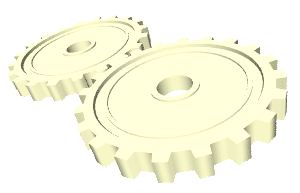